Controlling Processes
wangth (2017-2020, CC BY-SA)
? (1996-2016)
1
Handbook and Manual pages
Official guide and be found at
https://www.freebsd.org/doc/en/books/handbook/basics-processes.html
https://www.freebsd.org/doc/zh_TW/books/handbook/basics-processes.html
2
Program to Process
PID 1
init
init
Fork
Program is dead
Just lie on disk
"grep" is a program
/usr/bin/grep
$ file /usr/bin/grep
ELF 32-bit LSB executable
Executable and Linkable Format
When you execute it
It becomes a process
Process is alive
It resides in memory
PID 424
exec
getty
PID 424
exec
login
grep
PID 424
exec
PID 563
exec
sh
sh
Fork
3
Components of a Process
An address space in memory
Code and data of this process 
A set of data structures within the kernel
Used to monitor, schedule, trace, …., this process
Owner, Group (Credentials)
Current status
VM space
Execution priority (scheduling info)
Information of used resource
Resource limits
Syscall vector
Signal actions
4
Attributes of the Process
PID, PPID
Process ID and parent process ID
UID, EUID
User ID and Effective user ID
GID, EGID
Group ID and Effective group ID
Niceness
The suggested priority of this process
5
Attributes of the Process - PID and PPID
PID – process id
Unique number assigned for each process in increasing order when they are created
PPID – parent PID
The PID of the parent from which it was cloned
UNIX uses fork-and-exec model to create new process
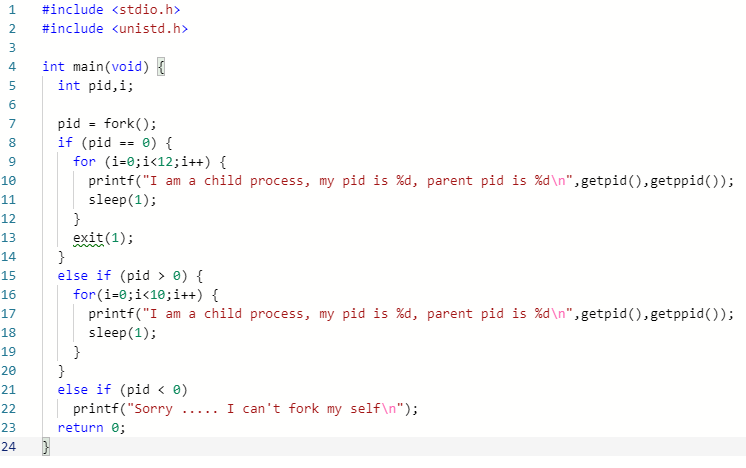 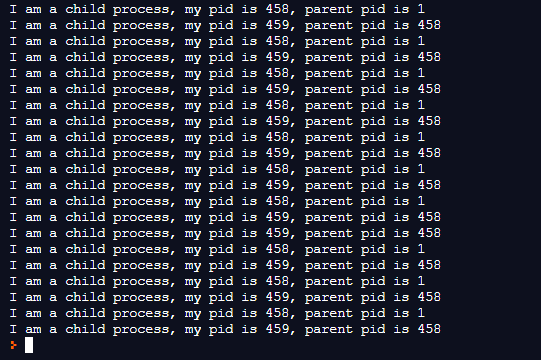 6
Process Lifecycle
fork
child has the same program context – fork(2)
exec
child use exec to change the program context – execve(2)
exit
child use _exit to tell kernel that it is ready to die and this death should be acknowledged by the child’s parent – _exit(2)
wait
parent use wait to wait for child’s death
If parent died before child, this orphan process will have init as it’s new parent – wait(2)
7
Attributes of the process –
UID、GID、EUID and EGID
UID, GID, EUID, EGID
The effective uid and gid can be used to enable or restrict the additional permissions
Effective uid will be set to
Real uid if setuid bit is off
The file owner’s uid if setuid bit is on
Example
/etc/master.passwd is "root read-write only"
/usr/bin/passwd is a "setuid root" program
sabsd [/etc] -chwong- ls -al | grep passwd
-rw-------   1 root  wheel      2946 Sep 24 00:26 master.passwd
-rw-r--r--   1 root  wheel      2706 Sep 24 00:26 passwd
sabsd [/usr/bin] -chwong- ls -al /usr/bin/passwd
-r-sr-xr-x   2 root  wheel      5860 Sep 17 15:19 passwd
sabsd [/etc] -chwong- ls -al | grep passwd
-rw-------   1 root  wheel      2946 Sep 24 00:26 master.passwd
-rw-r--r--   1 root  wheel      2706 Sep 24 00:26 passwd
sabsd [/usr/bin] -chwong- ls -al /usr/bin/passwd
-r-sr-xr-x   2 root  wheel      5860 Sep 17 15:19 passwd
8
Signal
A way of telling a process something has happened
Signals can be sent
Among processes as a means of communication
By the terminal driver to kill, interrupt, or suspend process
<Ctrl-C>、<Ctrl-Z>
bg, fg
By the administrator to achieve various results
With kill(1)
By the kernel when a process violate the rules
divide by zero
Illegal memory access
9
Signal – Actions when receiving signal
Depend on whether there is a designated handler routine for that signal
If yes, the handler is called
If no, the kernel takes some default action
"Catching" the signal
Specify a handler routine for a signal within a program
Two ways to prevent signals from arriving
Ignored
Just discard it and there is no effect to process
Blocked 
Queue for delivery until unblocked
The handler for a newly unblocked signal is called only once
10
Signal – FreeBSD signals
signal(3) or see /usr/include/sys/signal.h
FreeBSD
11
Signal – Send signals: kill
kill(1) – terminate or signal a process
$ kill [-signal] pid
Ex.
First, find out the pid you want to kill
(ps, top, sockstat, lsof…)
$ kill -l   (list all available signals)
$ kill 49222
$ kill -TERM 49222
$ kill -15 49222
killall(1)
kill processes by name
$ killall tcsh
$ killall -u chwong
12
Niceness
How kindly of you when contending CPU time
High nice value ➔ low priority
Related to CPU time quantum 
Inherent Property
A newly created process inherits the nice value of its parent
Prevent processes with low priority from bearing high-priority children
Root has complete freedom in setting nice value
Use "nice" to start a high-priority shell to beat berserk process
13
Niceness – nice and renice
nice(1) format
OS nice : $ /usr/bin/nice [range] utility [argument]
csh nice(built-in) : $ nice  [range] utility [argument]
$ nice +10 ps -l
renice(8) format
$ renice [prio | -n incr] [-p pid] [-g gid] [-u user]
$ renice 15 -u chwong
14
cpuset command (1/2)
A system may have more than one CPU core
How many CPU resource a process can use
cpuset(1)
15
cpuset command (2/2)
To see how many CPUs on your machine
$ cpuset -g
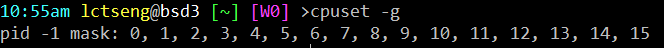 Run commands with less CPUs
$ cpuset -l cpus cmd
$ cpuset -l 8-15 ./hw1.out
Change number of CPUs for current processes
$ cpuset -l cpus -p pid
$ cpuset -l 8-15 -p 5566 
Combine with nice
$ cpuset -l 8-15 /usr/bin/nice -n 20 cmd
16
Process States
man "ps" and see "state" keyword
17
ps command (BSD、Linux)
ps
sabsd [/home/chwong] -chwong- ps
  PID  TT  STAT      TIME COMMAND
52363  p0  Ss     0:00.01 -tcsh (tcsh)
52369  p0  R+     0:00.00 ps
ps aux
sabsd [/home/chwong] -chwong- ps aux
USER       PID %CPU %MEM   VSZ   RSS  TT  STAT STARTED      TIME COMMAND
chwong   52362  0.0  0.4  6536  3852  ??  S     5:02PM   0:00.01 sshd: chwong@ttyp0 (sshd)
root     52380  0.0  0.3  3756  3224  ??  Ss    5:08PM   0:00.00 sendmail: accepting connections (s
smmsp    52384  0.0  0.3  3644  2968  ??  Ss    5:08PM   0:00.00 sendmail: Queue runner@00:30:00 fo
ps auxww
sabsd [/home/chwong] -chwong- ps auxww
USER       PID %CPU %MEM   VSZ   RSS  TT  STAT STARTED      TIME COMMAND
chwong   52362  0.0  0.4  6536  3864  ??  S     5:02PM   0:00.02 sshd: chwong@ttyp0 (sshd)
root     52380  0.0  0.3  3756  3224  ??  Ss    5:08PM   0:00.00 sendmail: accepting connections (sendmail)
smmsp    52384  0.0  0.3  3644  2968  ??  Ss    5:08PM   0:00.00 sendmail: Queue runner@00:30:00 for /var/spool/clientmqueue (sendmail)
18
ps command –
	Explanation of ps –aux (BSD、Linux)
19
ps command (BSD、Linux)
ps -j
Use these options with shell scripts
sabsd [/home/chwong] -chwong- ps -j
USER     PID  PPID  PGID   SID JOBC STAT  TT       TIME COMMAND
chwong 52363 52362 52363 52363    0 Ss    p0    0:00.03 -tcsh (tcsh)
chwong 52458 52363 52458 52363    1 R+    p0    0:00.00 ps -j
ps -o
sabsd [/home/chwong] -chwong- ps -o uid,pid,ppid,%cpu,%mem,command
  UID   PID  PPID %CPU %MEM COMMAND
 1001 52363 52362  0.0  0.3 -tcsh (tcsh)
 1001 52462 52363  0.0  0.1 ps -o uid,pid,ppid,%cpu,%mem,command
ps -L
sabsd [/home/chwong] -chwong- ps -L
%cpu %mem acflag acflg args blocked caught comm command cpu cputime emuletime f flags ignored inblk inblock jid jobc ktrace label lim lockname login logname lstart lwp majflt minflt msgrcv msgsnd mwchan ni nice nivcsw nlwp nsignals nsigs nswap nvcsw nwchan oublk oublock paddr pagein pcpu pending pgid pid pmem ppid pri re rgid rgroup rss rtprio ruid ruser sid sig sigcatch sigignore sigmask sl start stat state svgid svuid tdev time tpgid tsid tsiz tt tty ucomm uid upr uprocp user usrpri vsize vsz wchan xstat
20
top command
last pid: 52477;  load averages:  0.01,  0.05,  0.02  up 0+19:38:37 17:23:38
29 processes:  1 running, 28 sleeping
CPU states:  0.4% user,  0.0% nice,  0.0% system,  0.0% interrupt, 99.6% idle
Mem: 19M Active, 308M Inact, 113M Wired, 88K Cache, 111M Buf, 556M Free
Swap: 1024M Total, 1024M Free

  PID USERNAME      THR PRI NICE   SIZE    RES STATE    TIME   WCPU COMMAND
  697 root            1  76    0  3784K  2728K select   0:02  0.00% sshd
  565 root            1  76    0  1468K  1068K select   0:00  0.00% syslogd
  704 root            1   8    0  1484K  1168K nanslp   0:00  0.00% cron
Various usage
top -q 		run top and renice it to -20
top -u 		don’t map uid to username
top -U 	username show process owned by user
Interactive command
o			change display order (cpu, res, size, time)
u			show only processes owned by user ("+" means all)
m			show IO information
? 			Listing available options
21
htop command
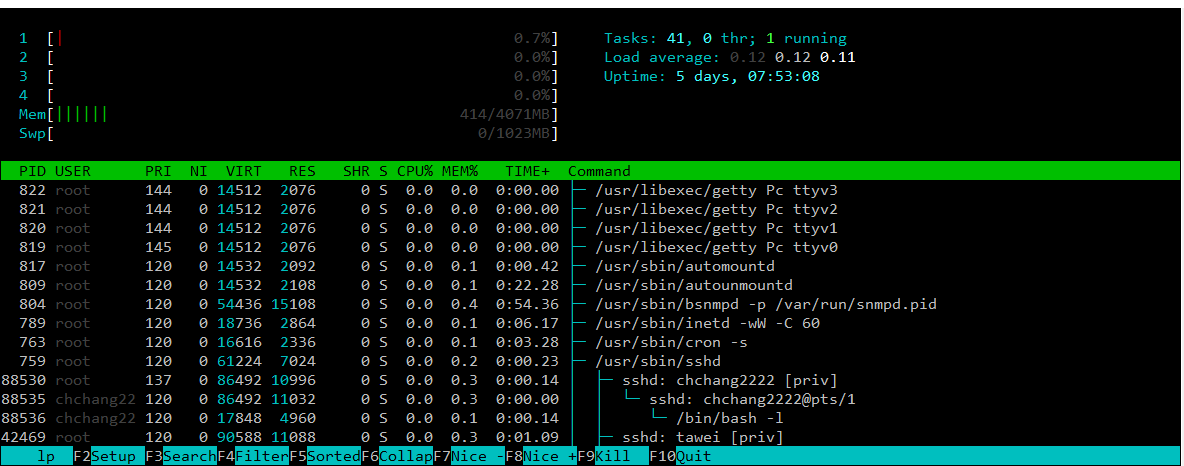 A better top
Install it from sysutils/htop
22
Runaway process
Processes that use up excessive system resource or just go berserk
kill -TERM for unknown process
renice it to a higher nice value for reasonable process
23
Appendix
Fork Bomb
24
Fork Bomb
A process forking out of control
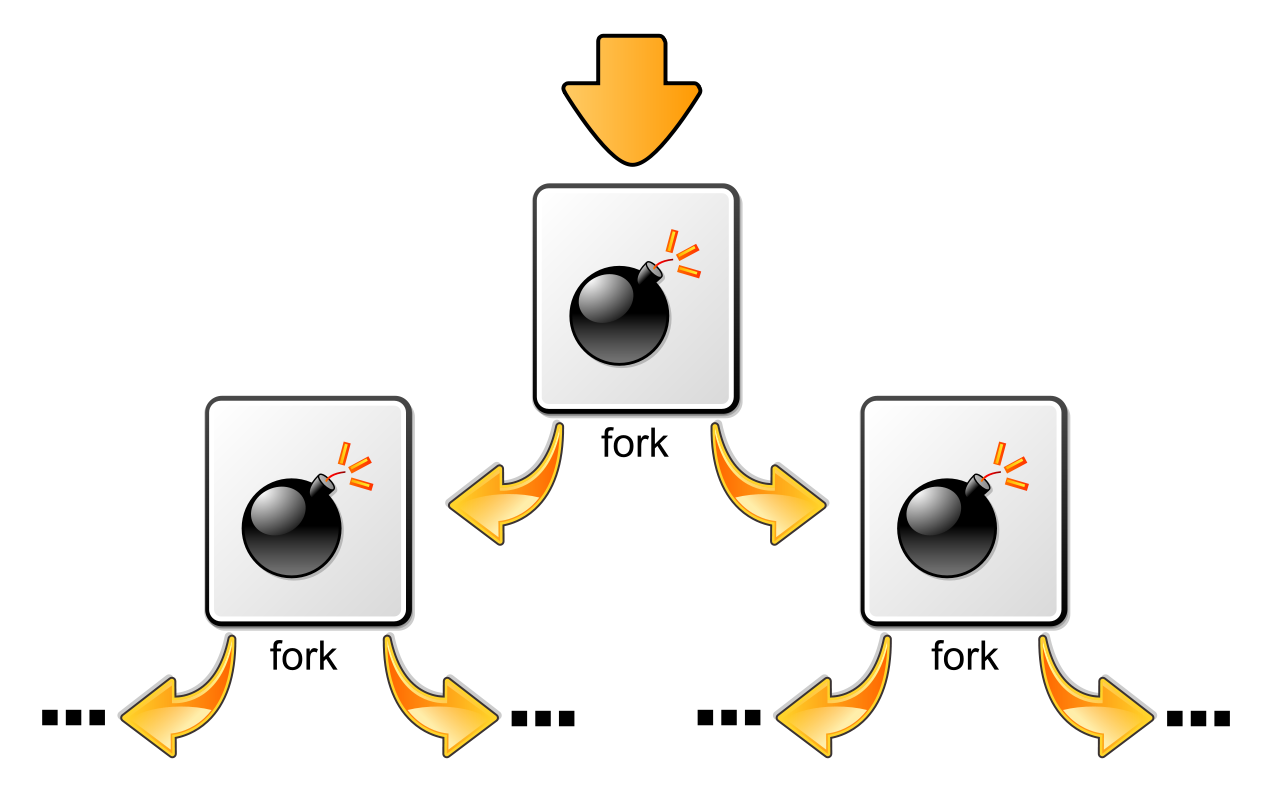 Cited from wiki
25
Fork Bomb
A process forking out of control
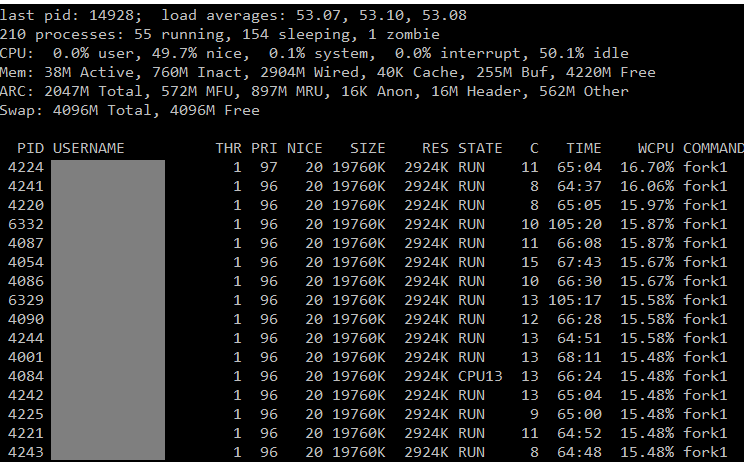 26
Fork Bomb –
	 How to create a fork bomb
Bash (Shell script)
C/C++	





Perl
:(){ :|:& };:
#include <unistd.h>

int main(void) {
    while(1)
        fork();
    return 0;
}
# Define function
forkbomb() {
    # Run twice with pipe
    forkbomb|forkbomb &
}
;
# Start the fork bomb
forkbomb
fork while fork
Windows
%0 | %0
DON’T DO THAT!!!!
27
Fork Bomb (1/2)
How to deal with fork bomb
Just kill all of them
$ killall -KILL bombName

When you have no more resource to fork you shell
$ exec killall -KILL bombName
That shell will become "killall", and never goes back

"killall" isn’t an atomic command
More bombs may be created when killing them
Run multiple "killall"
28
Fork Bomb (2/2)
Prevent fork bomb
Limit the maximum number of processes for a specific user
/etc/login.conf
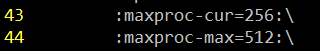 29